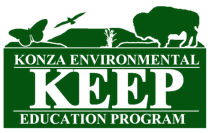 Tallgrass Prairie Grasses
Grass Anatomy
Node
Internode
Sheath
Blade
Collar
Ligule (little tongue)
Auricle (little ear)
Spike/Inflorescence
Tiller
Rhizome
Stolon
Collar types
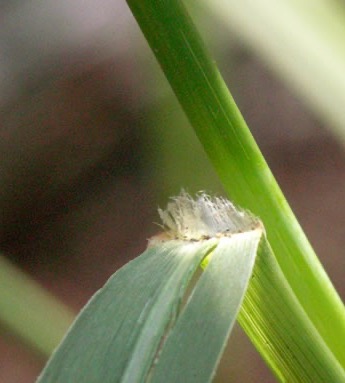 Switchgrass ligule
Indiangrass auricles
Seed head type – inflorescence (cluster of flowers)
Spike – flowers & seeds directly attached to the stem. E.g. - Little bluestem

Raceme – flowers and seeds have a stalk that is then attached to the stem. E.g. - Prairie Junegrass

Panicle – flowers and seeds with many branches. E.g. - Switchgrass
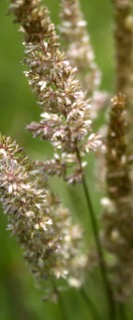 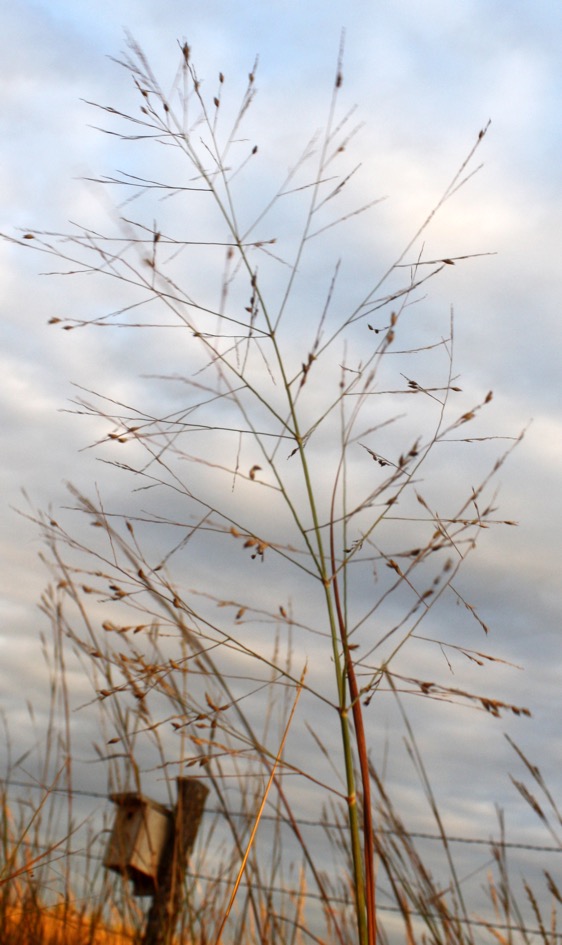 Spike
Panicle
Raceme
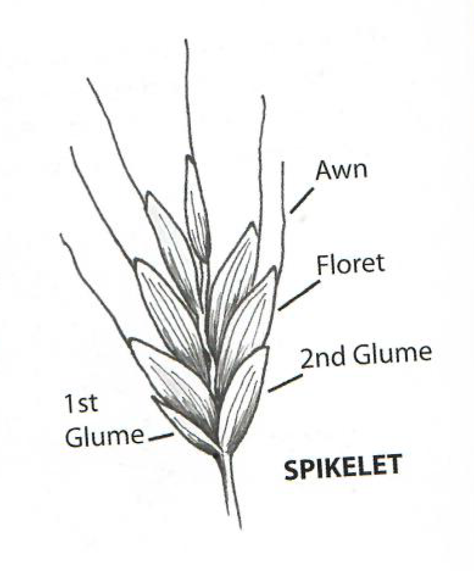 Spikelet 
Bract
Glume
Awn
Floret
Stigma
Anther
Ovary
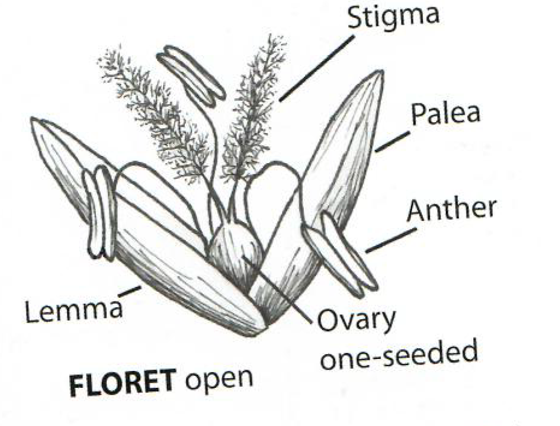 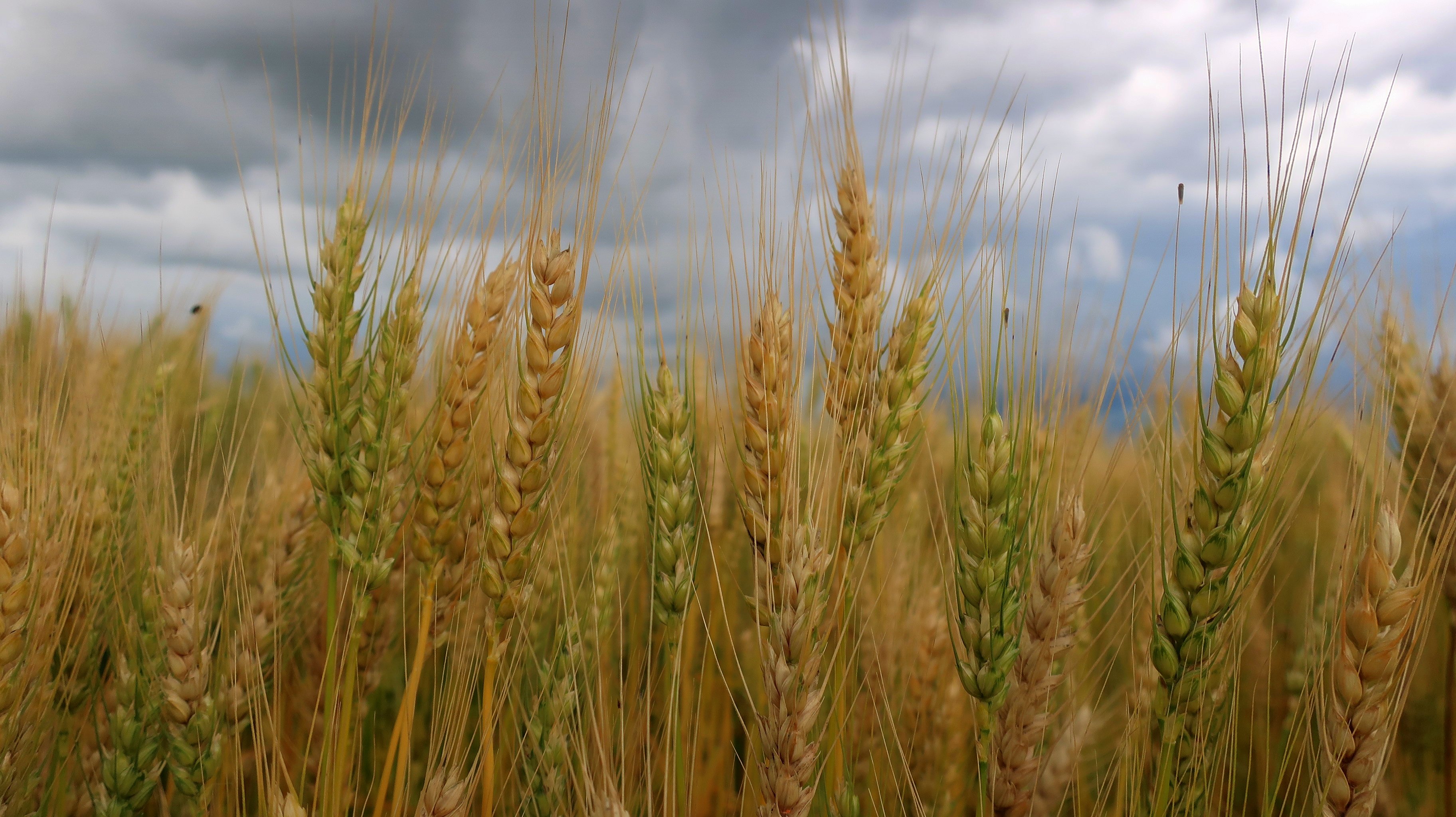 Annual, Biennial, Perennial lifecycles
Annual = germinates from seed, grows, flowers, produces and distributes seed – all in one growing season. Plants die at the end of the growing season, e.g. = white prickly poppy

Biennial = germinates and grows one year; flowers and produces fruits and seeds the second year. Plants die after the 2nd year, e.g. = flannel mullein

Perennial = re-grows from active roots each year and typically produces new flowers and seeds annually. Plants live for many years, e.g. = most prairie plants
Cool season grasses – C3 grasses
These grasses are on average:
Grow first in early spring – finishing their lifecycles in June and early July.
Higher in protein than the C4 grasses.  Protein is found in new, green leaves of grasses (chlorophyll). 
Responsible for the rapid weight gain in grazing animals in the spring. High protein provides ingredients for muscle production in cattle and bison. 
Have less structural carbohydrates (cellulose) than C4 grasses and are highly digestible.
Not as able to tolerate the heat and dry conditions of later summer and, thus senesce in June and July.
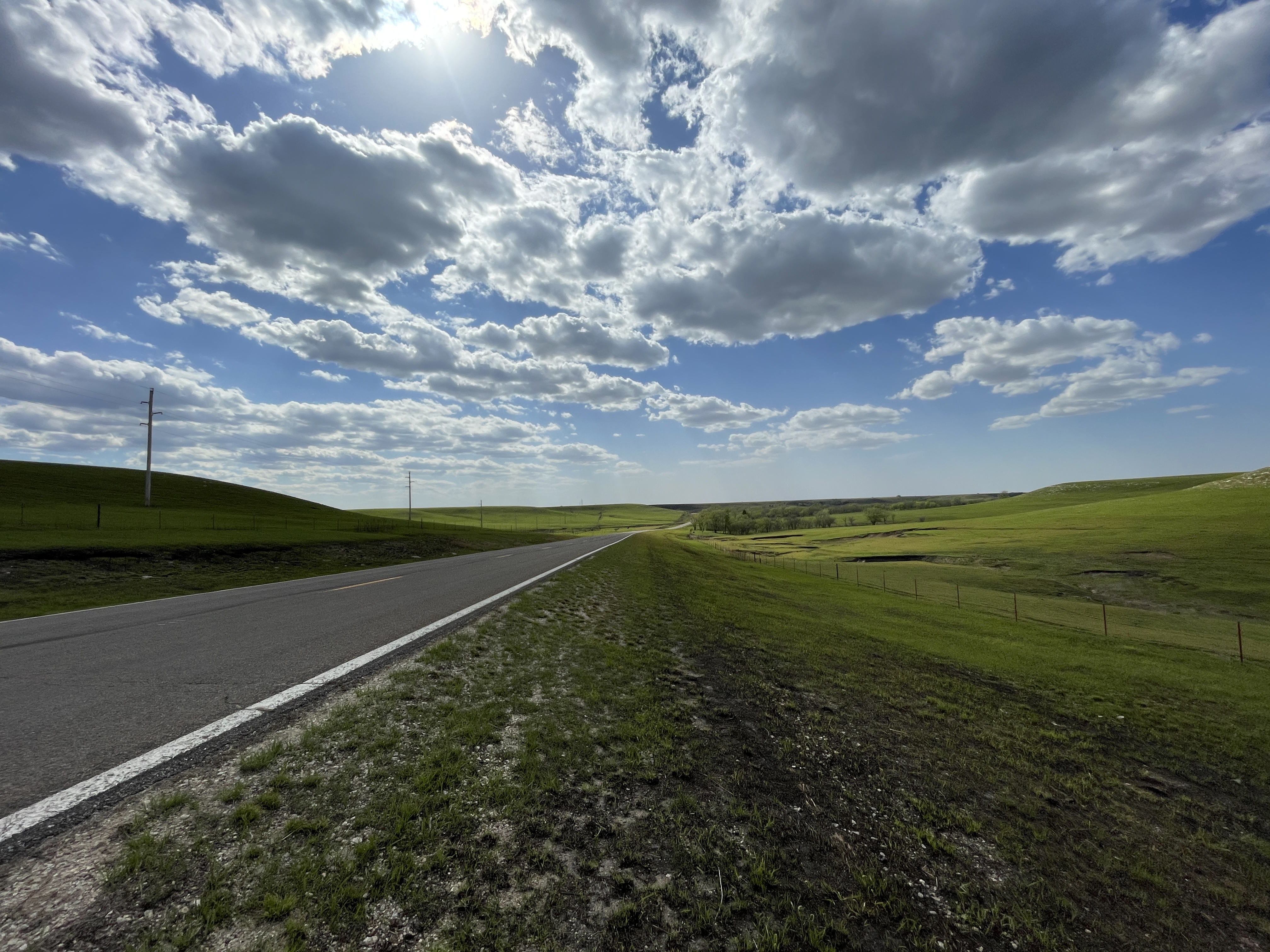 Cool season grasses – C3 grasses
= grasses that begin growing in the early spring when temperatures are cool.  They will flower and set seed in May and June.  These grasses will be green in the spring and golden (senesced) by August.

E.g.:  Smooth brome			Scribner’s Panicum	
	Junegrass				Western wheatgrass
	Little barley			
	Downy brome
	Canada wildrye
Junegrass
Junegrass
Junegrass
Smooth brome
Smooth brome
The “M” on the blade is distinctive

NOTE: it might look like a “W” if the blade is upside down
Smooth Brome
Eastern Gamagrass
Eastern Gamagrass
Eastern Gamagrass-female flowers
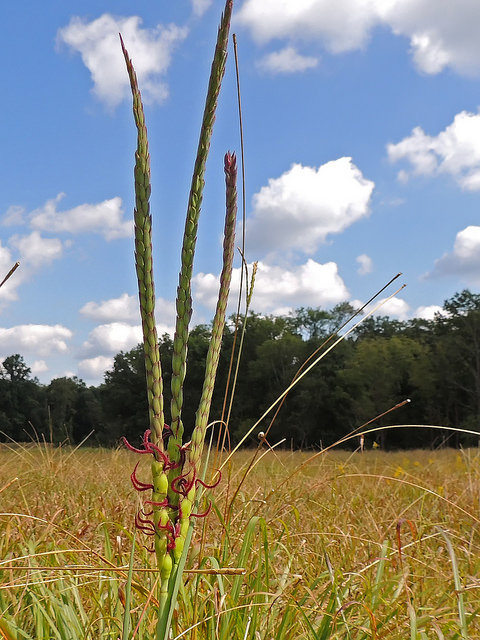 Eastern Gamagrass-male flowers
Eastern Gamagrass-male flowers
Downy brome
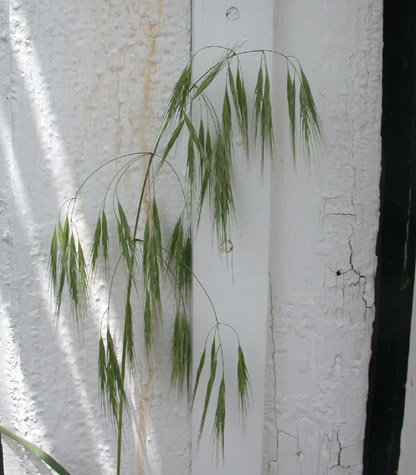 Downy brome
Canada wild rye
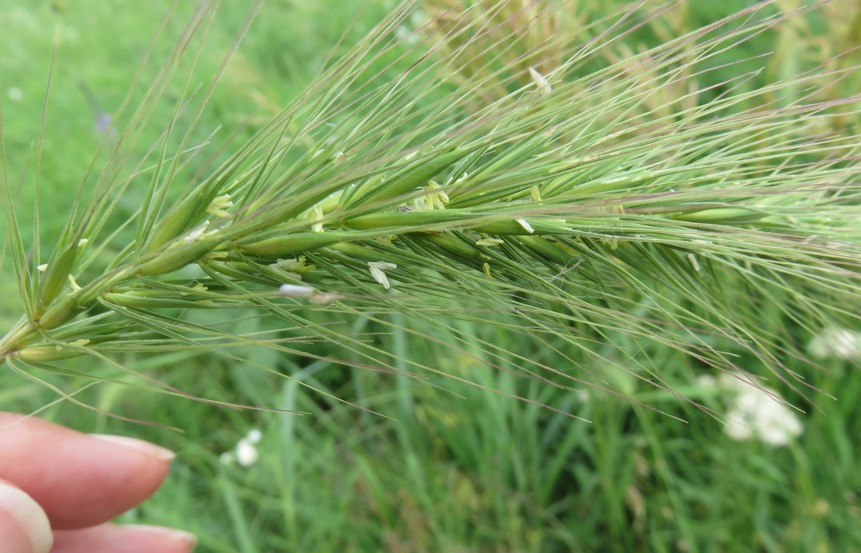 Canada wild rye
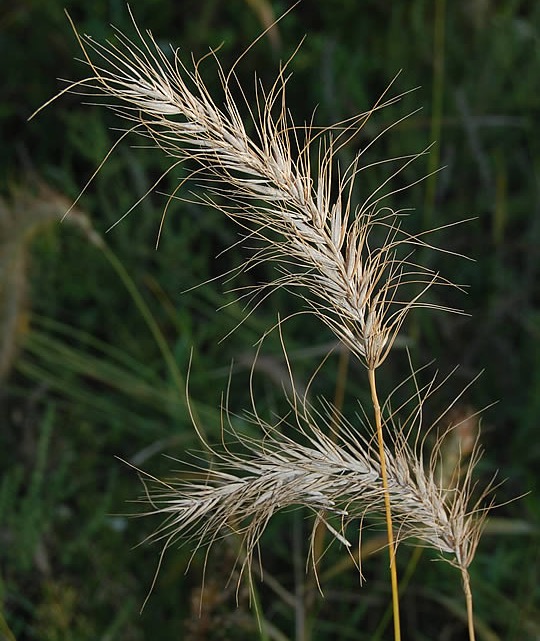 Warm season grasses – C4 grasses
These grasses are on average:
Begin growing in June – continue until the first freeze.
Utilize enzymes to trap and utilize CO2 in photosynthesis – thus have a high rate of photosynthesis and growth. 
Amount of precipitation in June and July dictates their ultimate heights. 
Have high amounts of structural carbohydrates – cellulose – aren’t as digestible as shorter grasses.
Have very high heat and drought tolerance.
Warm season grasses – C4 grasses
= grasses that begin growing the late spring when soil temperatures reach 60-65 degrees F. They will be green in July and August and begin turning golden in September.  

E.g.: Big bluestem	Buffalograss		Yellow foxtail
	Little bluestem	Blue grama		Caucasian bluestem
	Indiangrass/ Golden Feather	Hairy grama	Stinkgrass
	Switch grass	Prairie cordgrass	Goosegrass
	Purple lovegrass	Purpletop
Big 5 tall grasses
Switchgrass
Sideoats grama 
Big bluestem
Golden Feather Grass/Indiangrass
Little bluestem
1. Switchgrass
Panicum virgatum
Grows up to 7 ft. tall
Large, airy seed head
June & July
Likes moist soil
Switchgrass
Switchgrass
2. Sideoats grama
Bouteloua curtipendula
Grows up to 3 ft. tall
Blooms in the summer – July & August
Found in all kinds of prairie
Seed on one side of the stem = sideoats
Sideoats grama
3. Big bluestem
Andropogon gerardii

Tallest of the tallgrasses – gets up to 9 ft. tall

Reaches its maximum height in September 

Purplish-red in the autumn

“W” – ”turkey foot” seedhead
Big bluestem
4. Golden Feather Grass/Indiangrass
Sorghastrum nutans
Grows up to 7 ft. tall
Seedhead looks like a golden feather
Blooms Aug. – Oct.
Golden Feather Grass
Golden Feather Grass
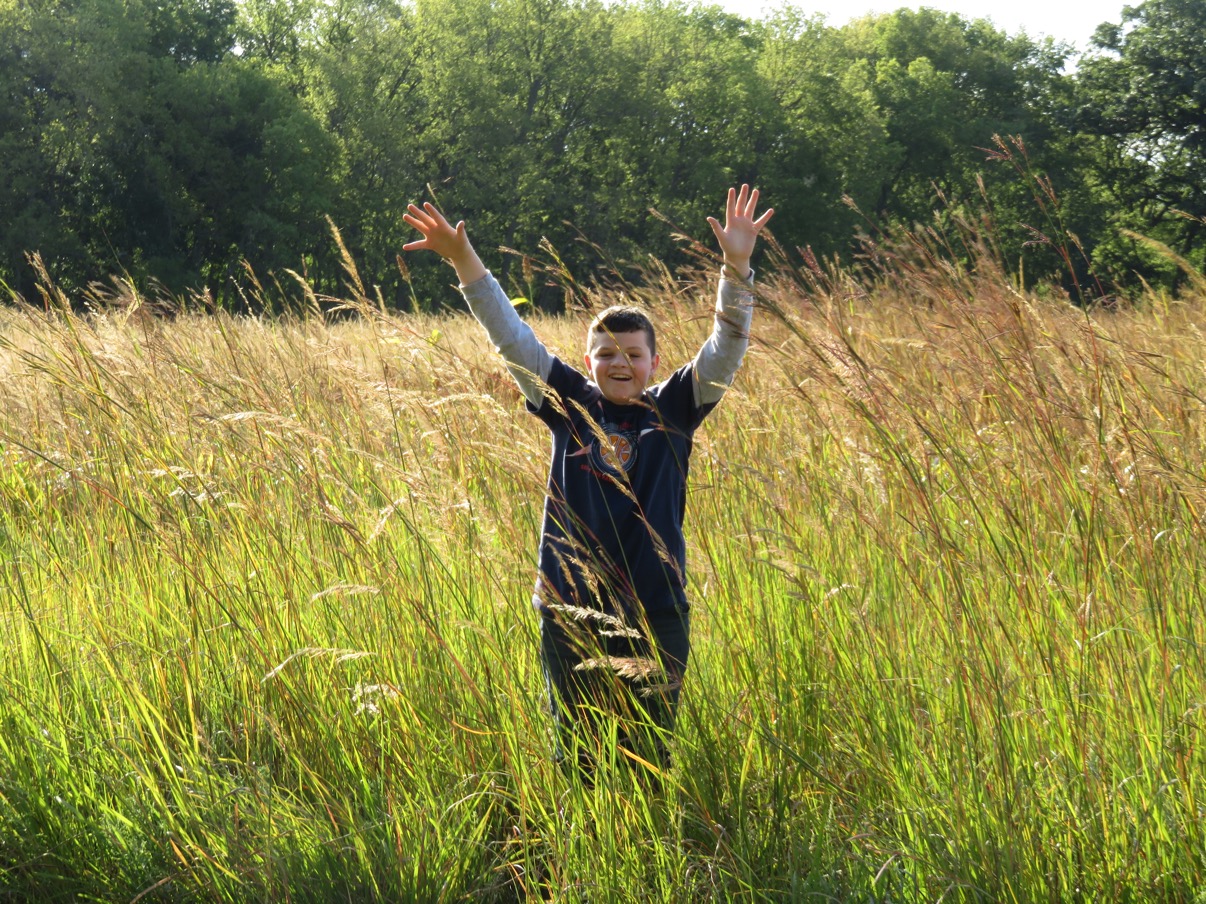 Golden Feather Grass
5. Little bluestem
Schizachyrium scoparium
Grows up to 4 ft. tall
Blooms in late September - October
Bunch grass
State grass of KS
Seed heads look like curly eyelashes
Little bluestem
Little bluestem
Other warm season (C4) grasses…
Buffalograss
Hairy grama
Hairy grama
“Hair” sticking out from the top of the seedhead is distinctive for Hairy Grama
Hairy grama
Yellow foxtail – Yellow Bristle-grass
Yellow foxtail
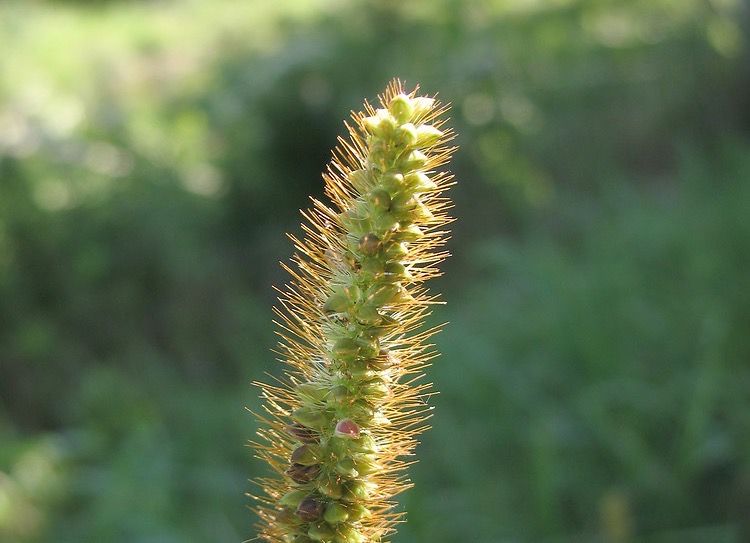 Quiz
1.
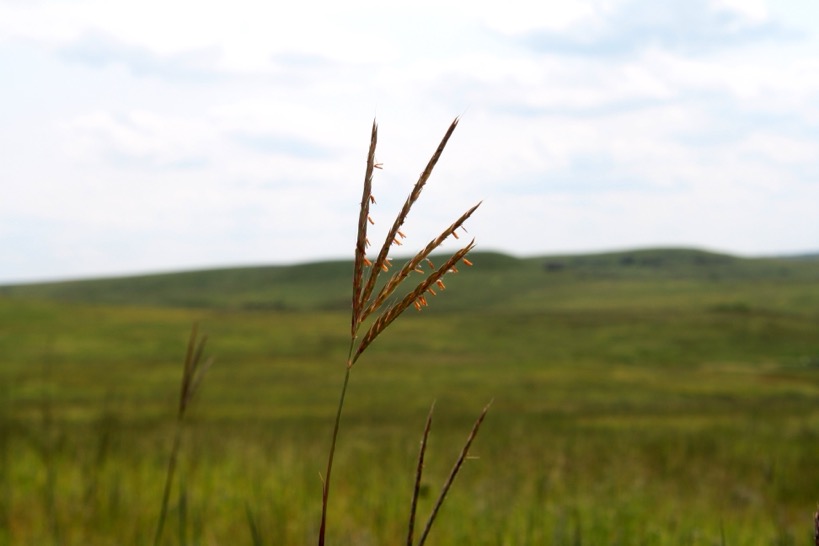 Quiz
2.
Quiz
3.
Quiz
4.
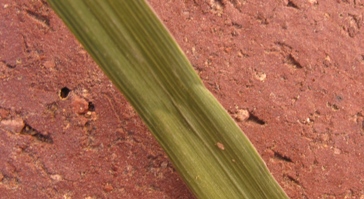 Quiz
5.
Quiz
6.
Quiz
7.
Quiz
8.
Quiz
9.
Quiz
10.
Quiz
11.
Quiz
12.
Answers:

1. 	Big Bluestem
2.	Eastern Gamagrass
3.	Yellow Foxtail  (aka - Yellow Bristlegrass)
4.	Smooth Brome
5.	Switchgrass
6.	Side-oats Grama
Buffalograss



8.	Downy Brome
9.	Canada Wild Rye
Hairy Grama
Little Bluestem
Golden Feather Grass (aka – Indiangrass)
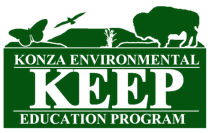 Author: Jill Haukos, Konza Environmental Education Program